Математический КВН
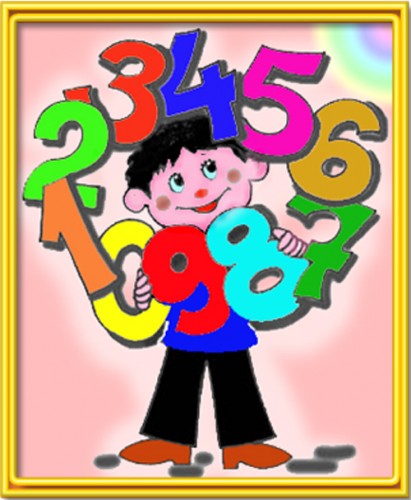 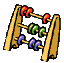 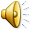 Правила КВН
Уметь выслушать своего товарища;
Не обижай товарища, который сделал ошибку;
Работать дружно, все вместе;
Не смеяться над командой , которая проигрывает;
Не злиться. Если вы проиграете.
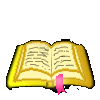 Конкурс № 1«Приветствие команд»
Команда «Пупс»
Команда 
«Угол»
Конкурс №2 «Разминка»
Конкурс № 3«Отгадай  ребусы»
100лица     7я     по100вой      с3ж
столица   семья  постовой   стриж
В школе  есть такая птица:
    Если сядет на страницу, 
    То с поникшей головой,
    Возвращаюсь я домой.
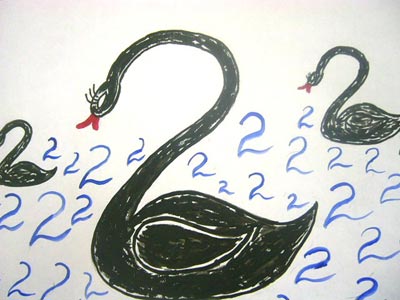 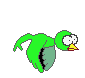 Конкурс № 3«Отгадай  ребусы»
100янка     по2л        40а          3буна

    стоянка   подвал    сорока    трибуна
Есть, друзья, такая птица:
Если сядет на страницу, 
Очень рад бываю я,
И со мною – вся семья.
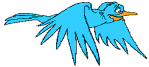 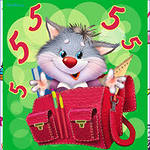 Конкурс №4«Эстафета счетчиков»
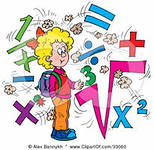 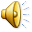 Конкурс № 5«Конкурс капитанов»
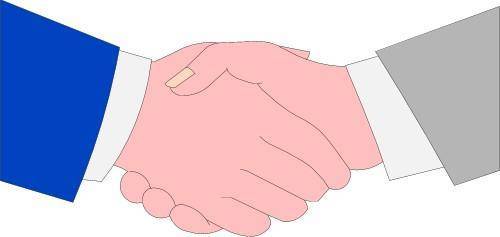 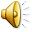 Конкурс № 6«Лишнее числовое выражение»
15+8
27+4
35+4
46+9
Конкурс № 6«Лишнее числовое выражение»
57-3
22-8
15-7
39-1
МУЗЫКАЛЬНАЯ
 ПАУЗА
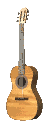 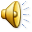 Конкурс №6«Внимательная команда»
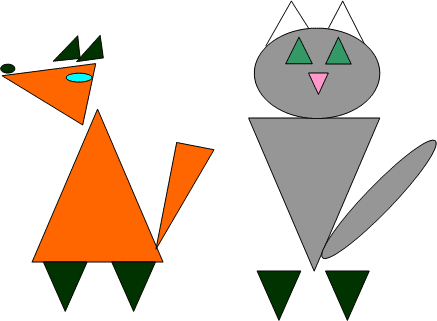 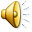 Конкурс №8«Фотограф»
Подведем итоги 
! ! !
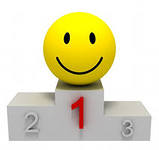 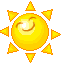 Друзья! Наш КВН окончен.
Вы постарались, как могли,
Мы снова ждём все с вами встречи.
До новых встреч, спасибо всем!